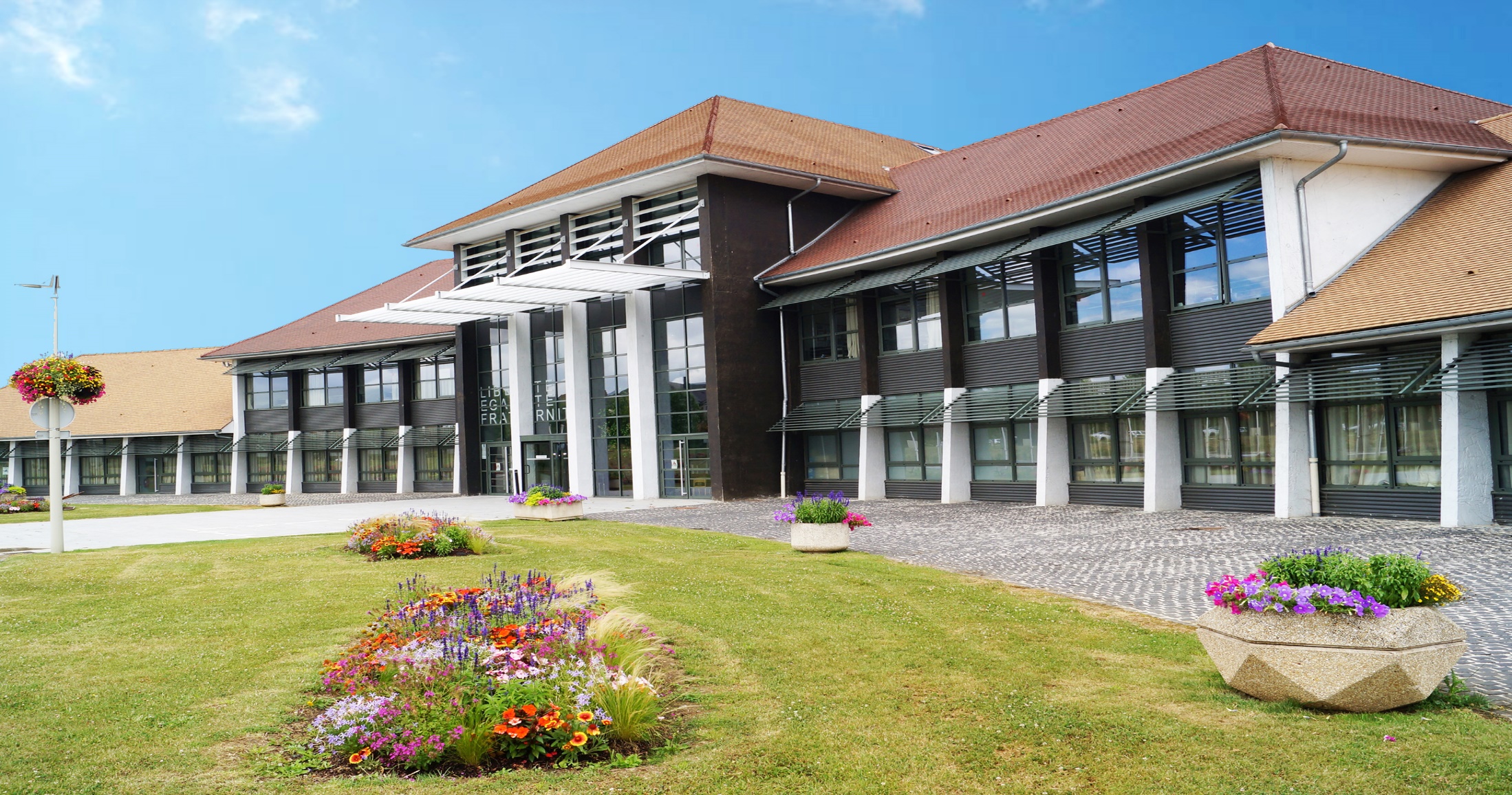 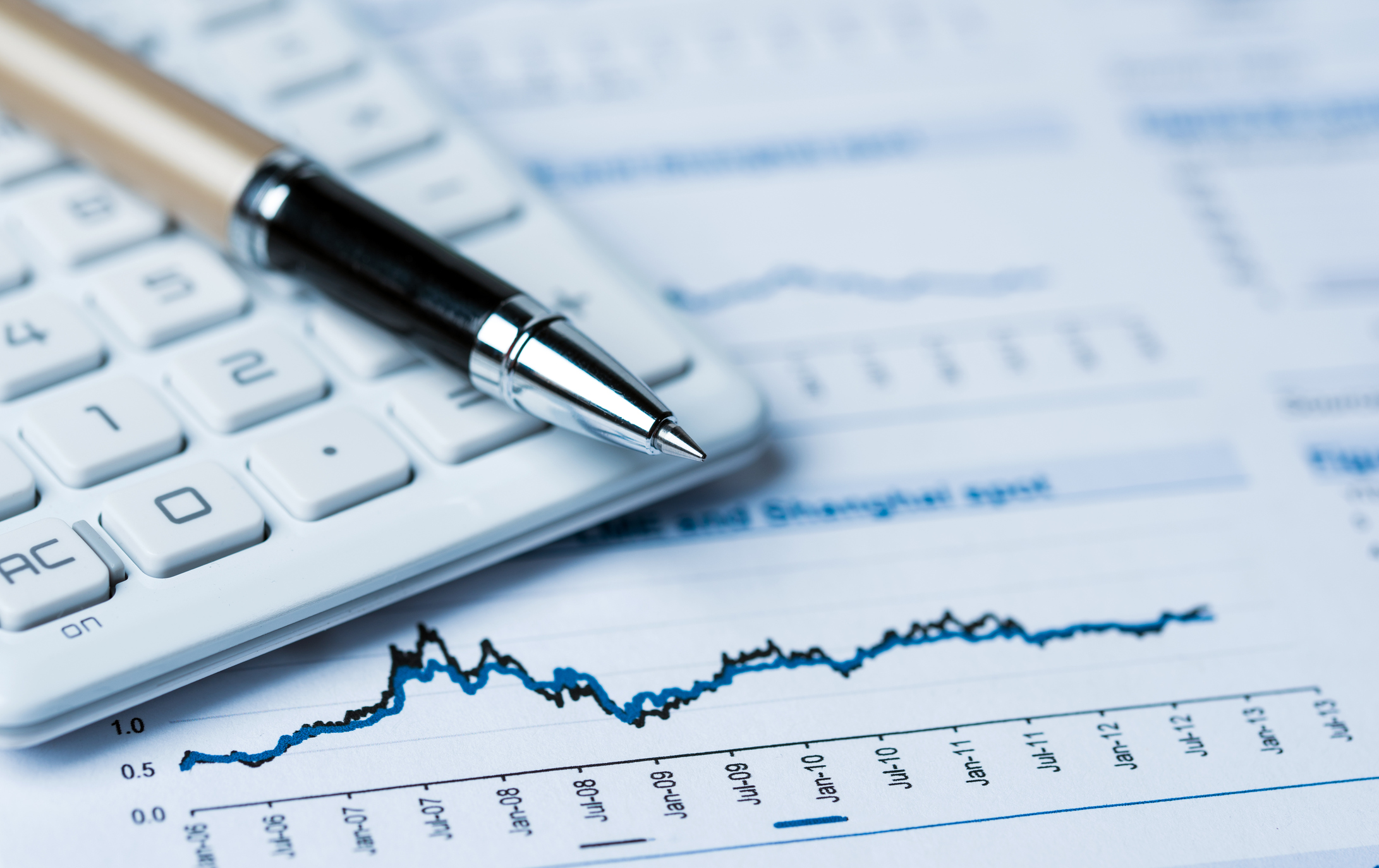 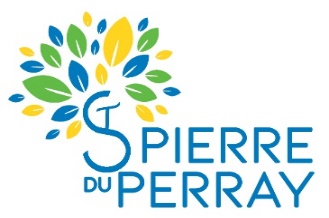 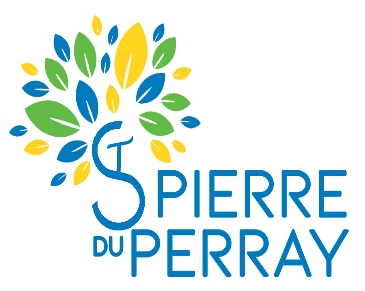 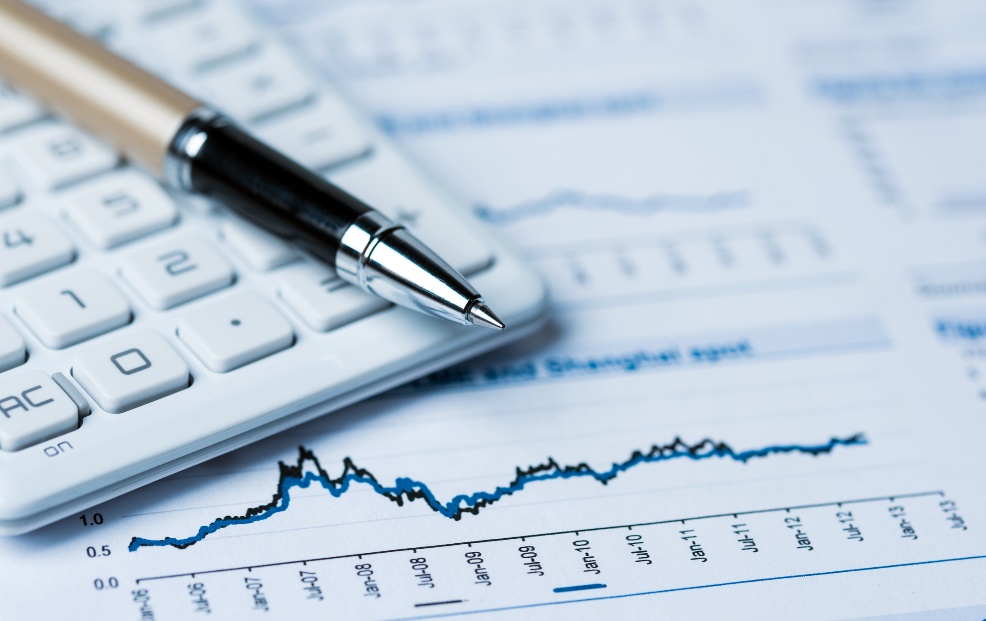 COMITE CITOYEN BUDGETAIRE03 juin 2023
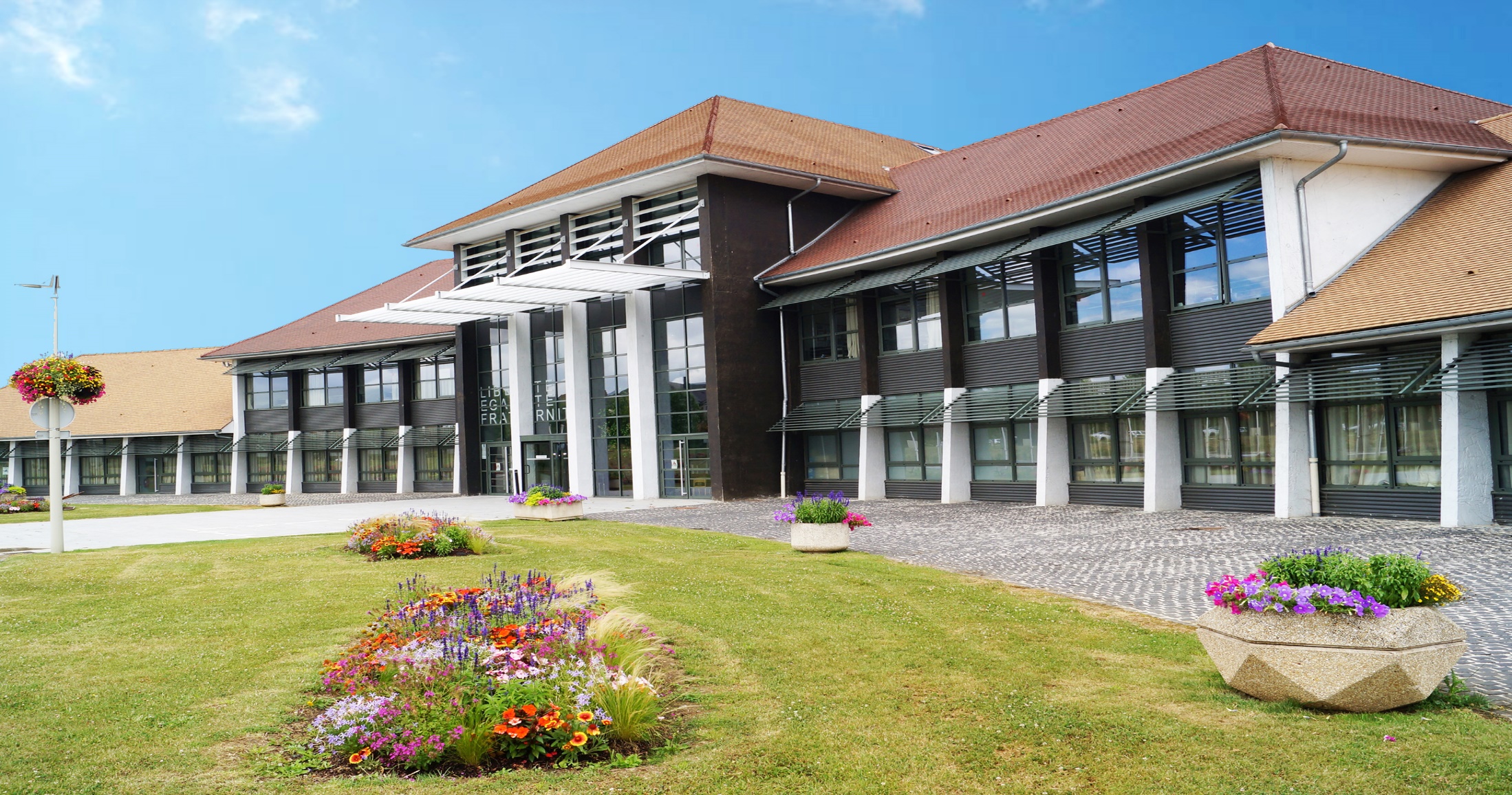 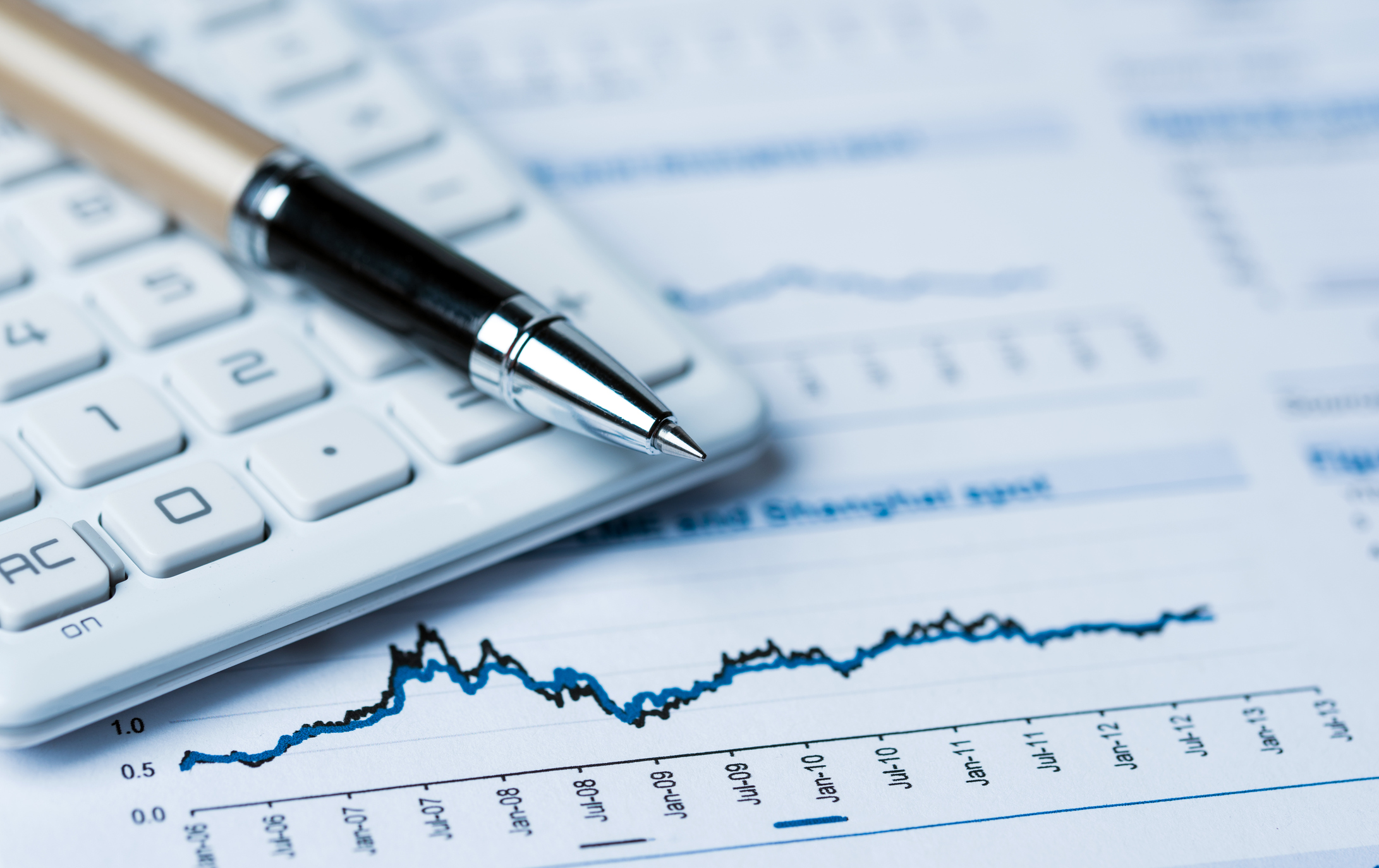 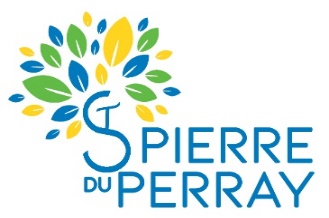 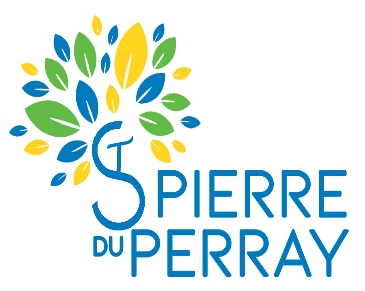 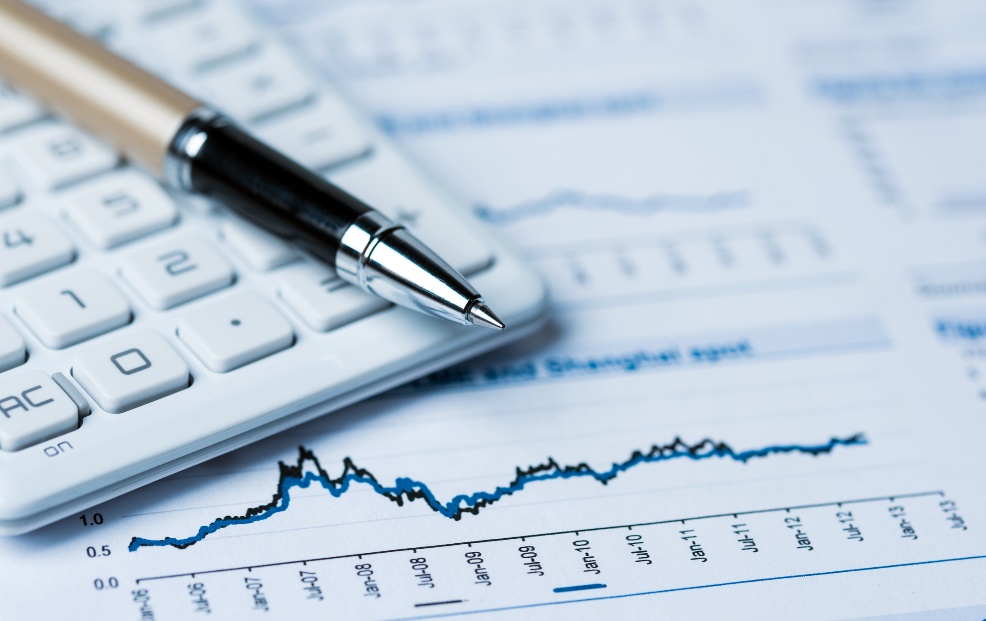 PRESENTATIONLe Budget Primitif 2023
Le Budget Primitif 2023
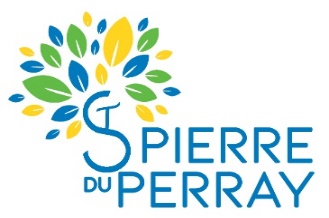 Une année marquée par la guerre en Ukraine et la hausse des prix de l’énergie et donc la mise en place par la commune d’actions dans le cadre du plan de sobriété énergétique
La reprise de la gestion des équipements sportifs de Grand Paris Sud,
Conforter les compétences du personnel communal pour assurer le service public,
Poursuivre les actions en matière de sécurité,
Conforter l’action sociale et l’accompagnement des enfants et de la jeunesse
Transformer durablement et de manière écoresponsable par des investissements dynamiques
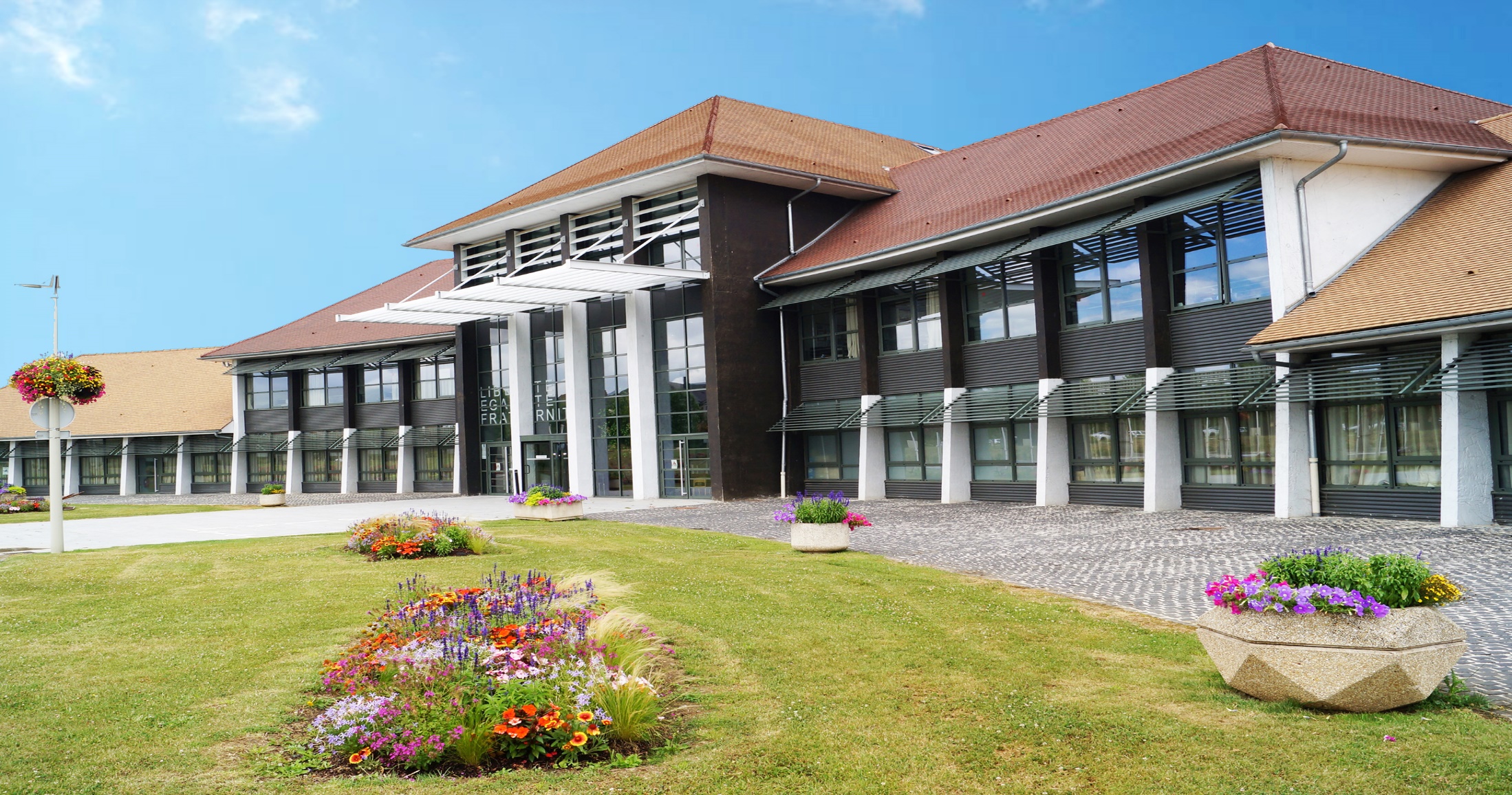 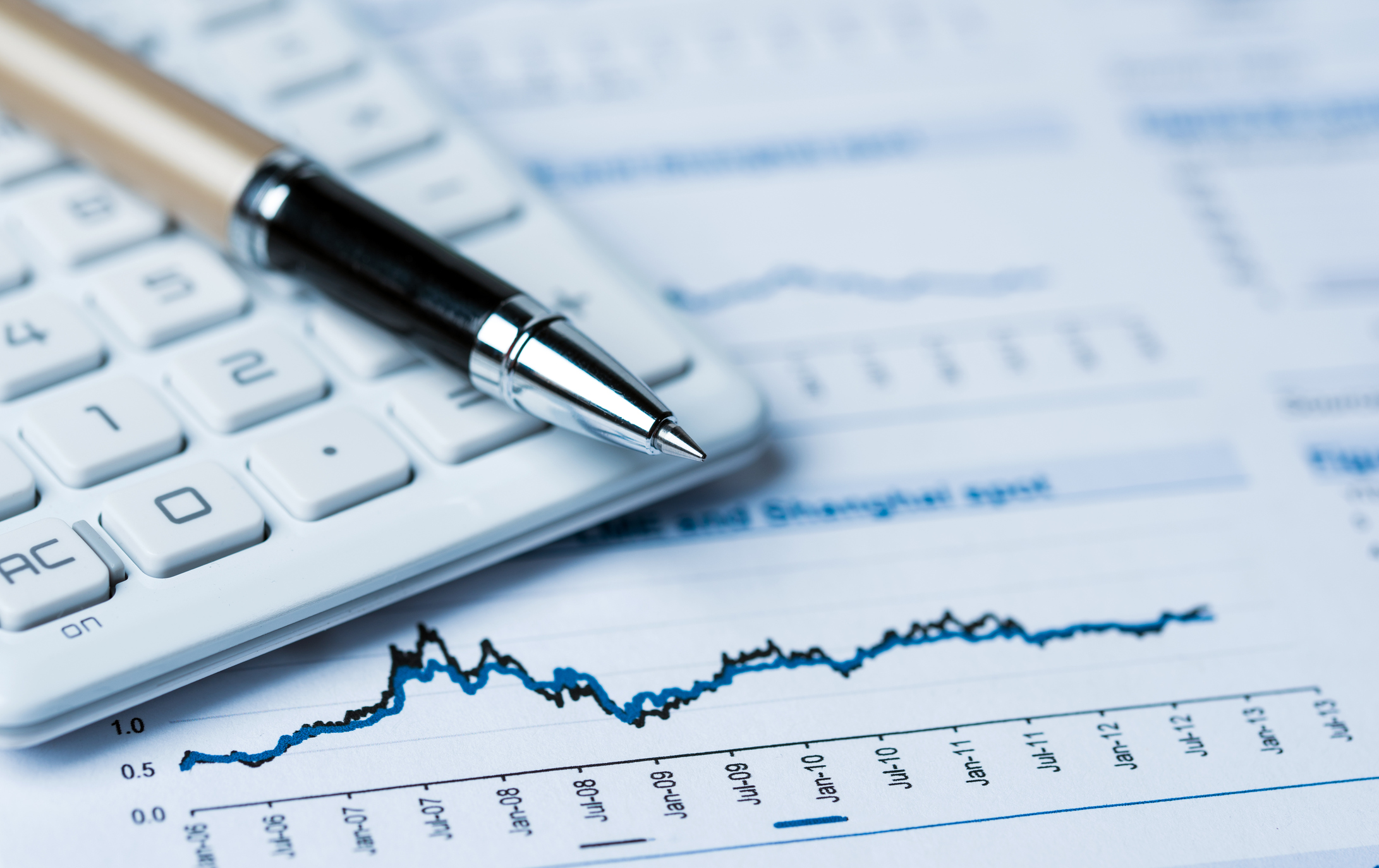 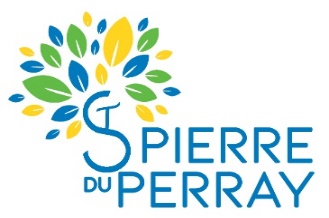 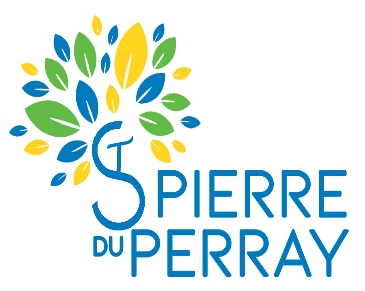 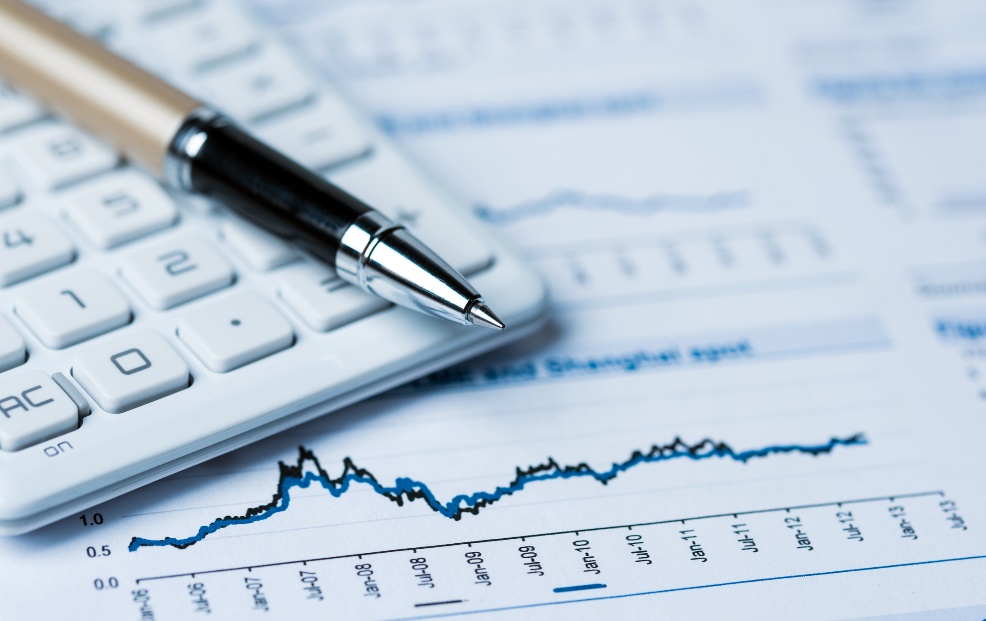 PRESENTATION  BUDGETAIRELa section de fonctionnement
Le Budget Primitif 2023
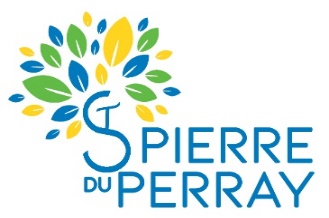 En recettes :
Les Budget Primitif 2023
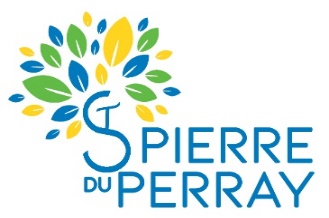 En dépenses :
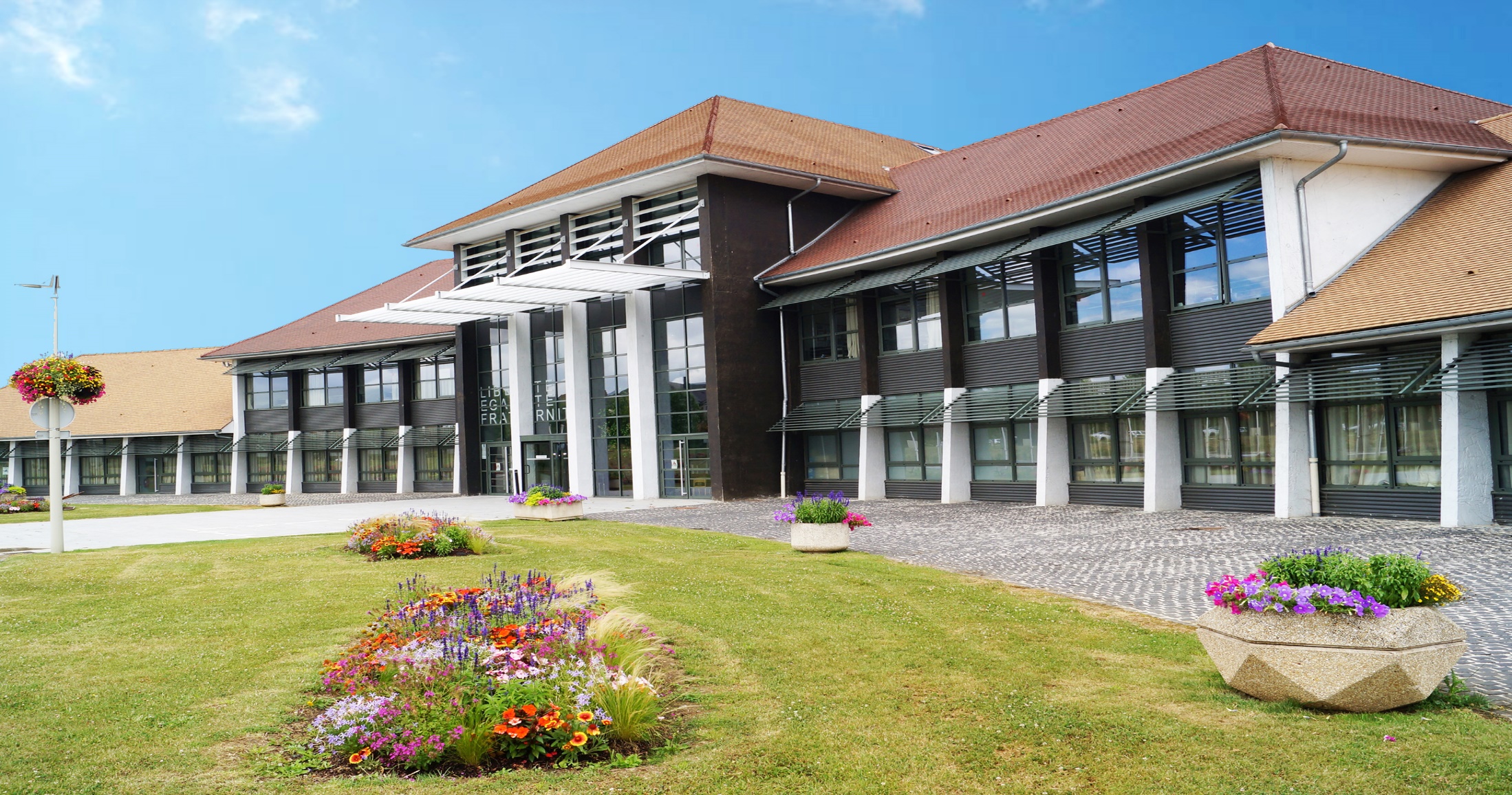 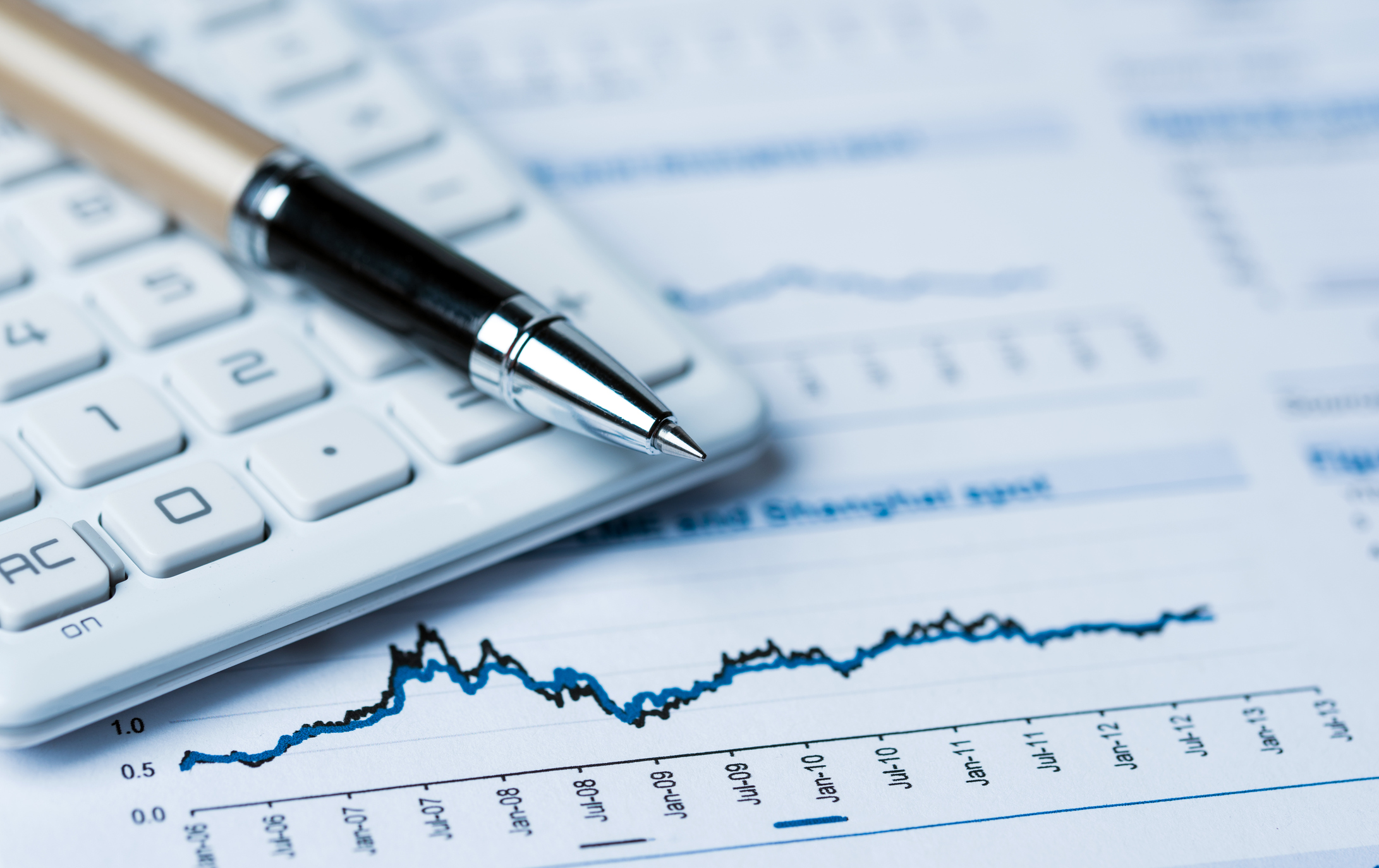 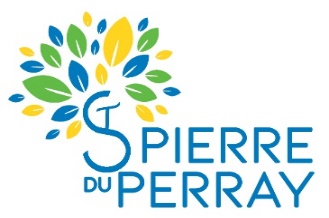 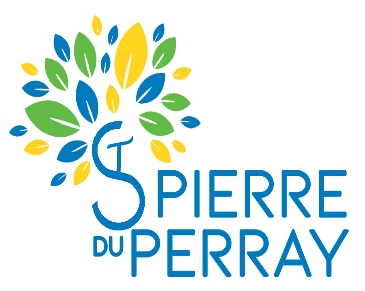 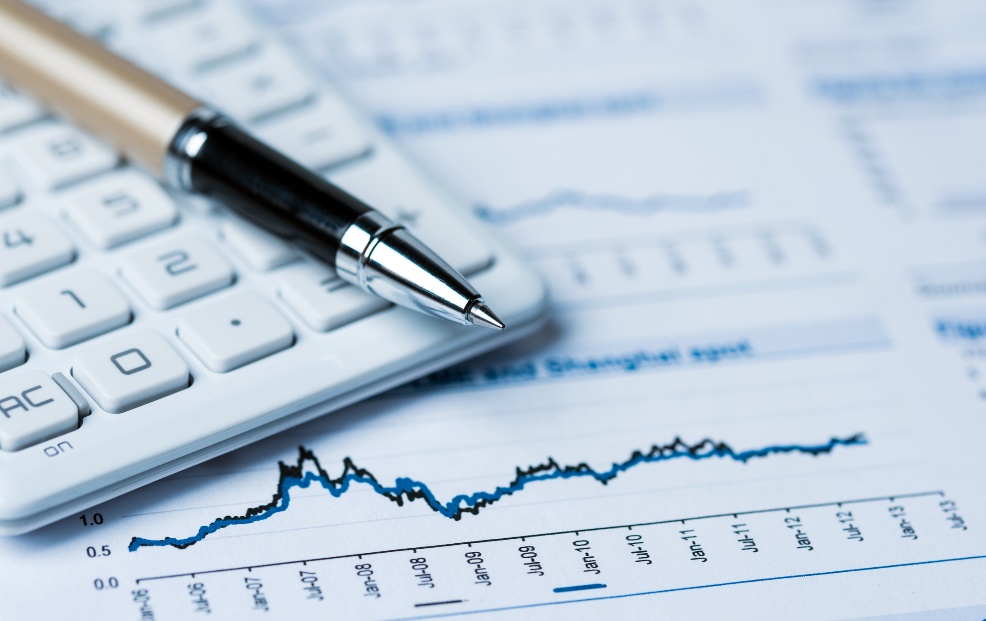 PRESENTATION  BUDGETAIRELa section d’investissement
Le Budget Primitif 2023
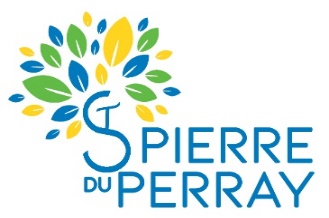 En recettes :
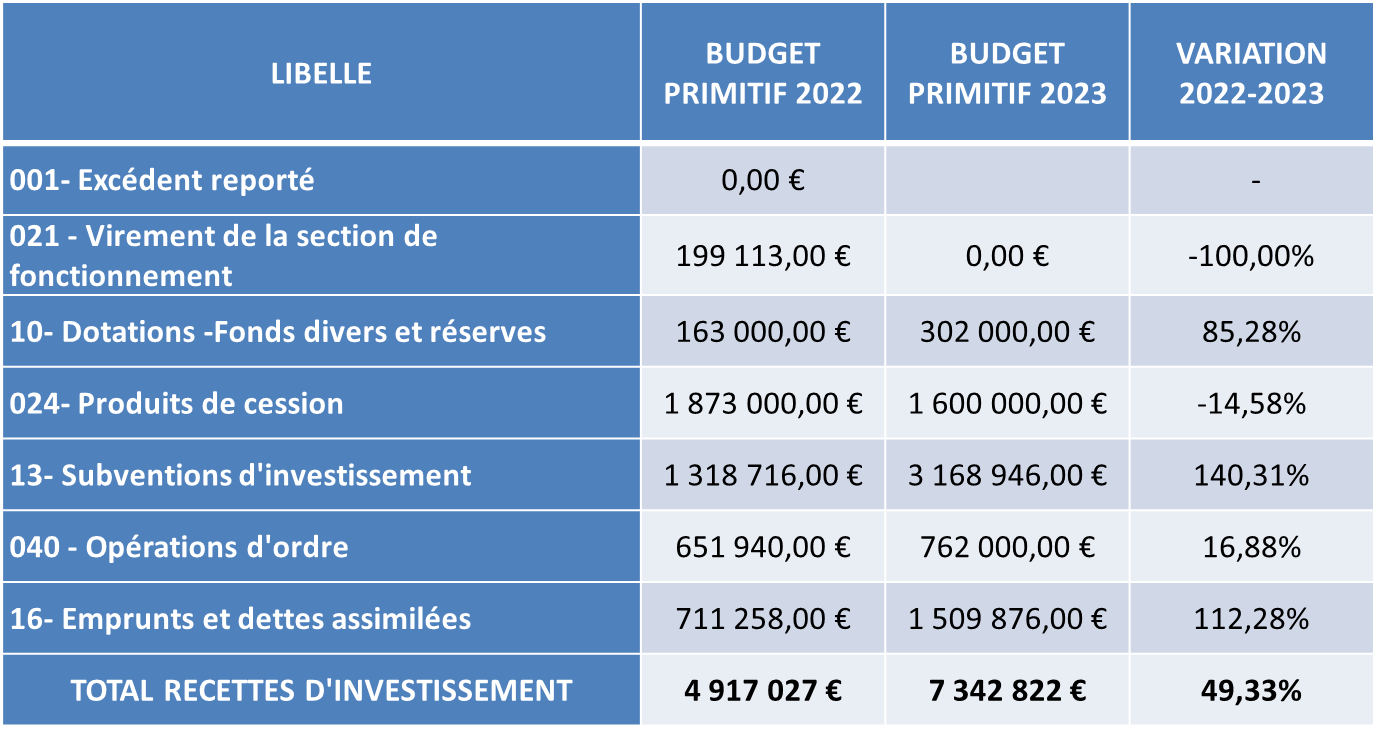 Le Budget Primitif 2023
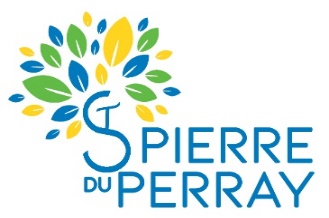 En dépenses :
Le Budget Primitif 2023
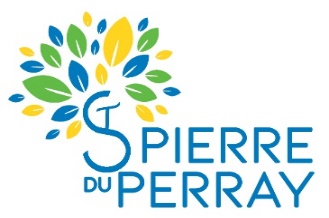 Conclusion: 
2023 sera fortement marquée par la hausse des prix de l’énergie et des produits manufacturés encore plus qu’en 2022, (+12% sur la restauration collective, +5% d’inflation, +3,5% de point d’indice en année pleine)
Le BP 2023 présenté contient, malgré tout, les dépenses de fonctionnement pour préserver notre capacité d’autofinancement tout en maintenant la qualité du service public. 
Stabilité fiscale (taux d’imposition inchangée) et optimisation de nos recettes
2023 est le reflet de nos actions du plan de sobriété énergétique engagé pour atténuer les augmentations présentes et à venir.
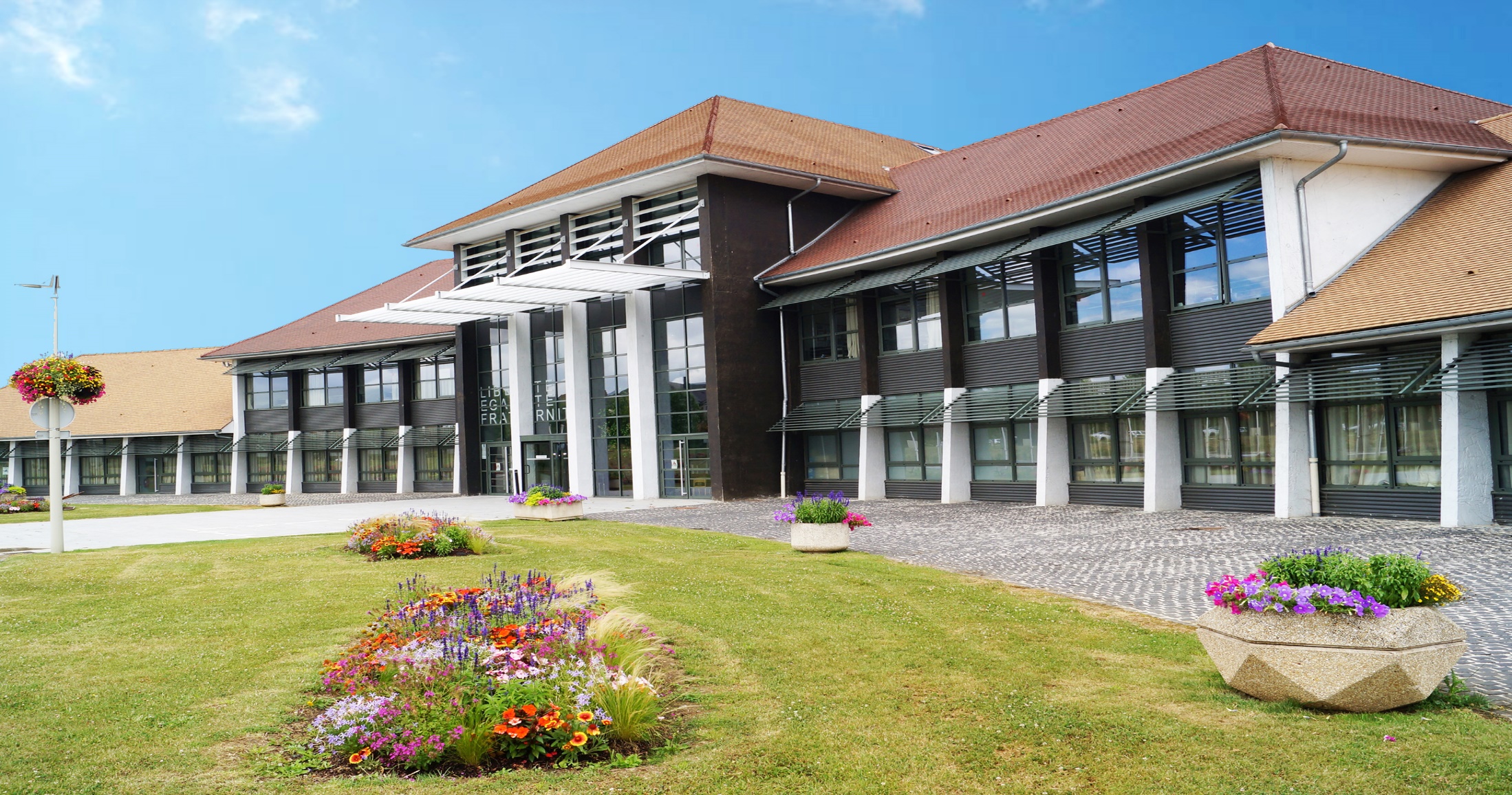 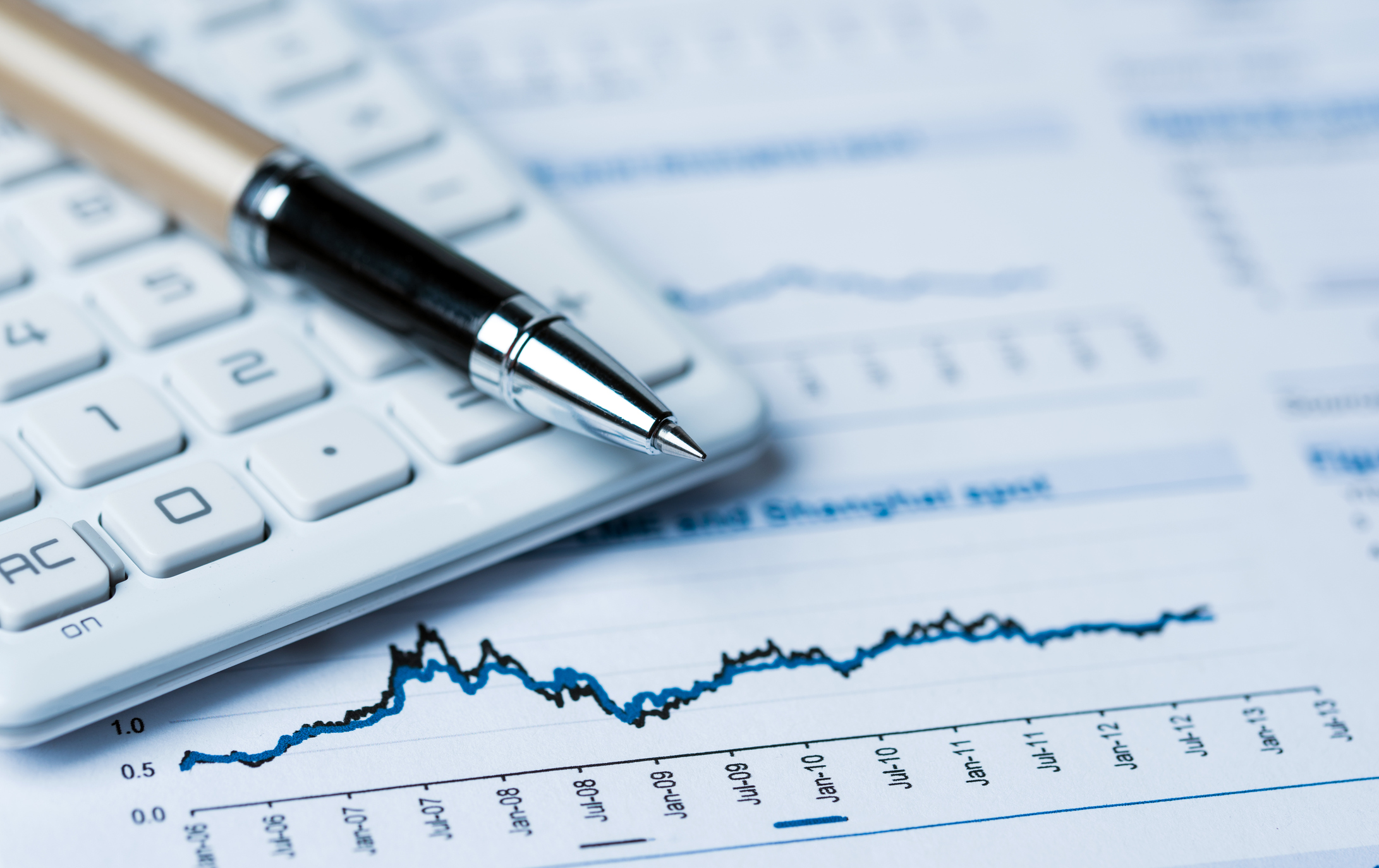 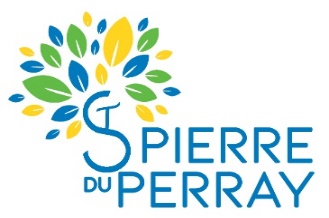 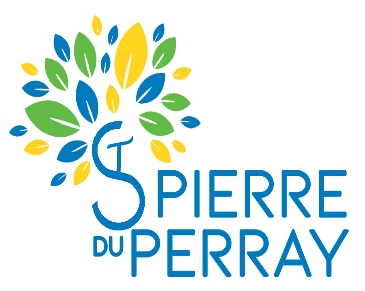 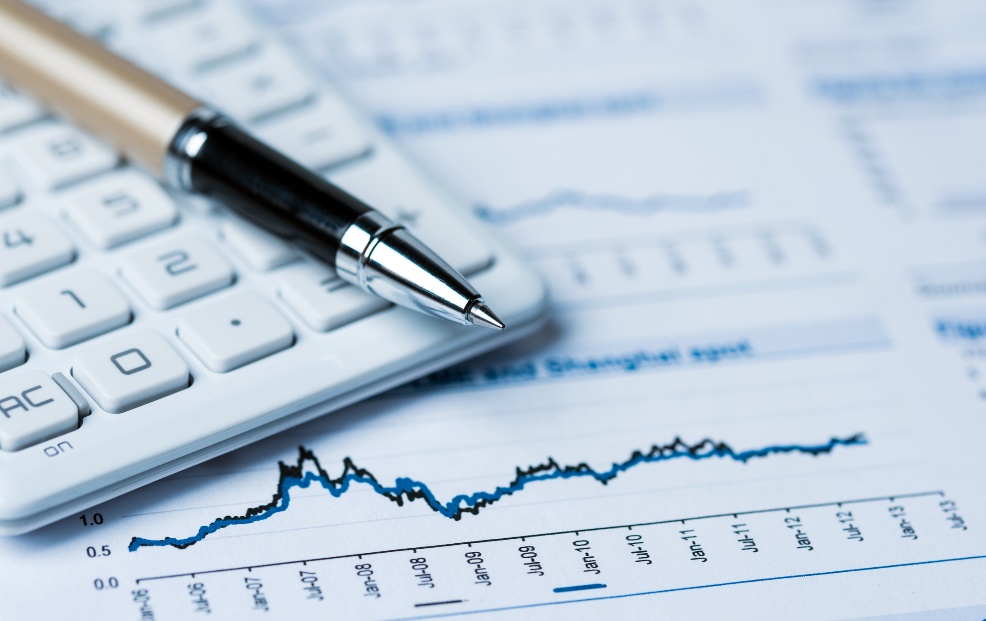 PRESENTATIONCompte Administratif 202203 juin 2023
Compte Administratif 2022
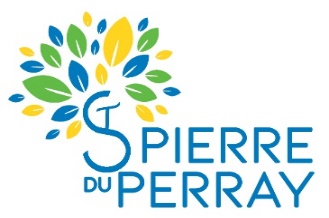 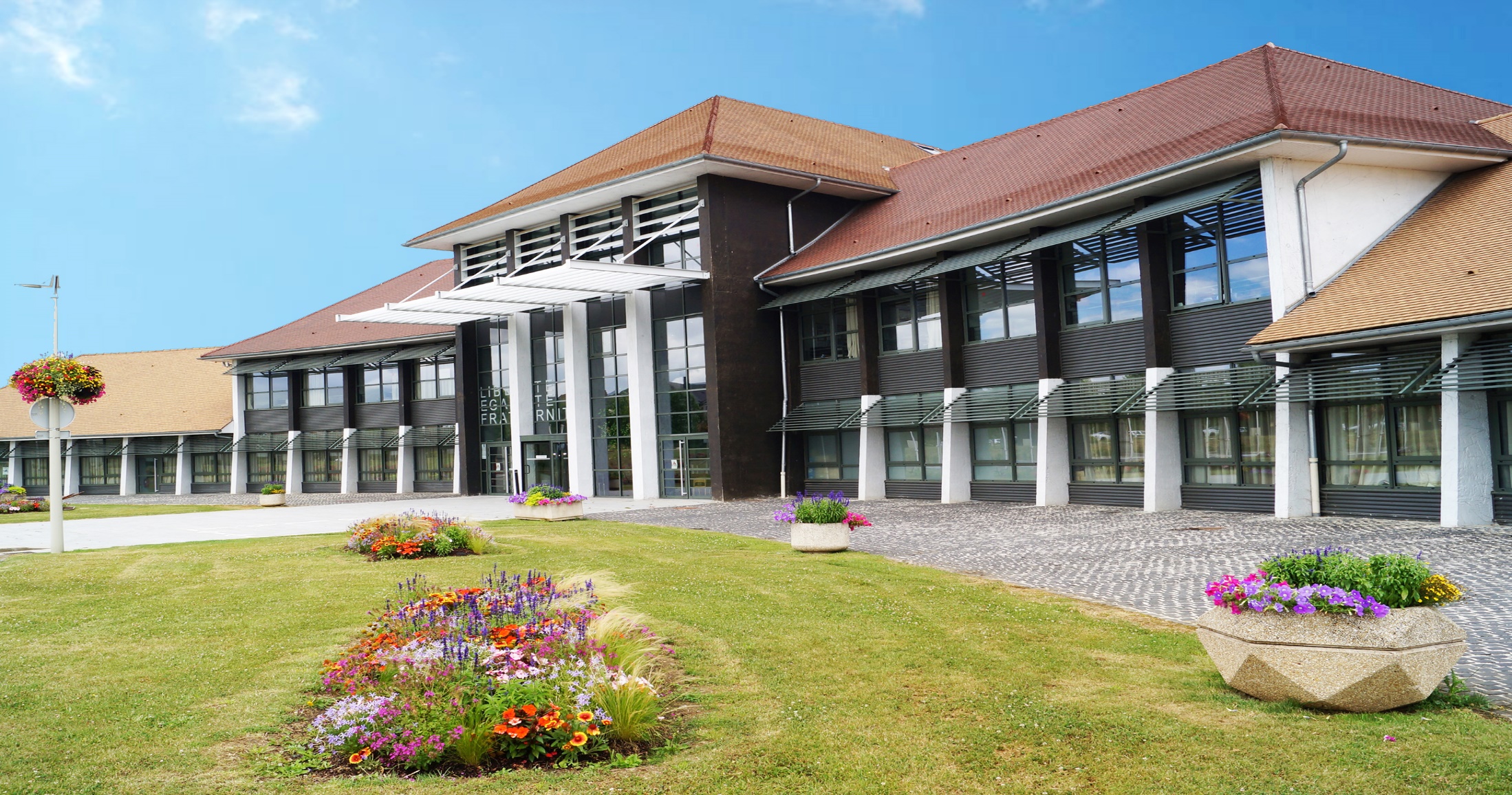 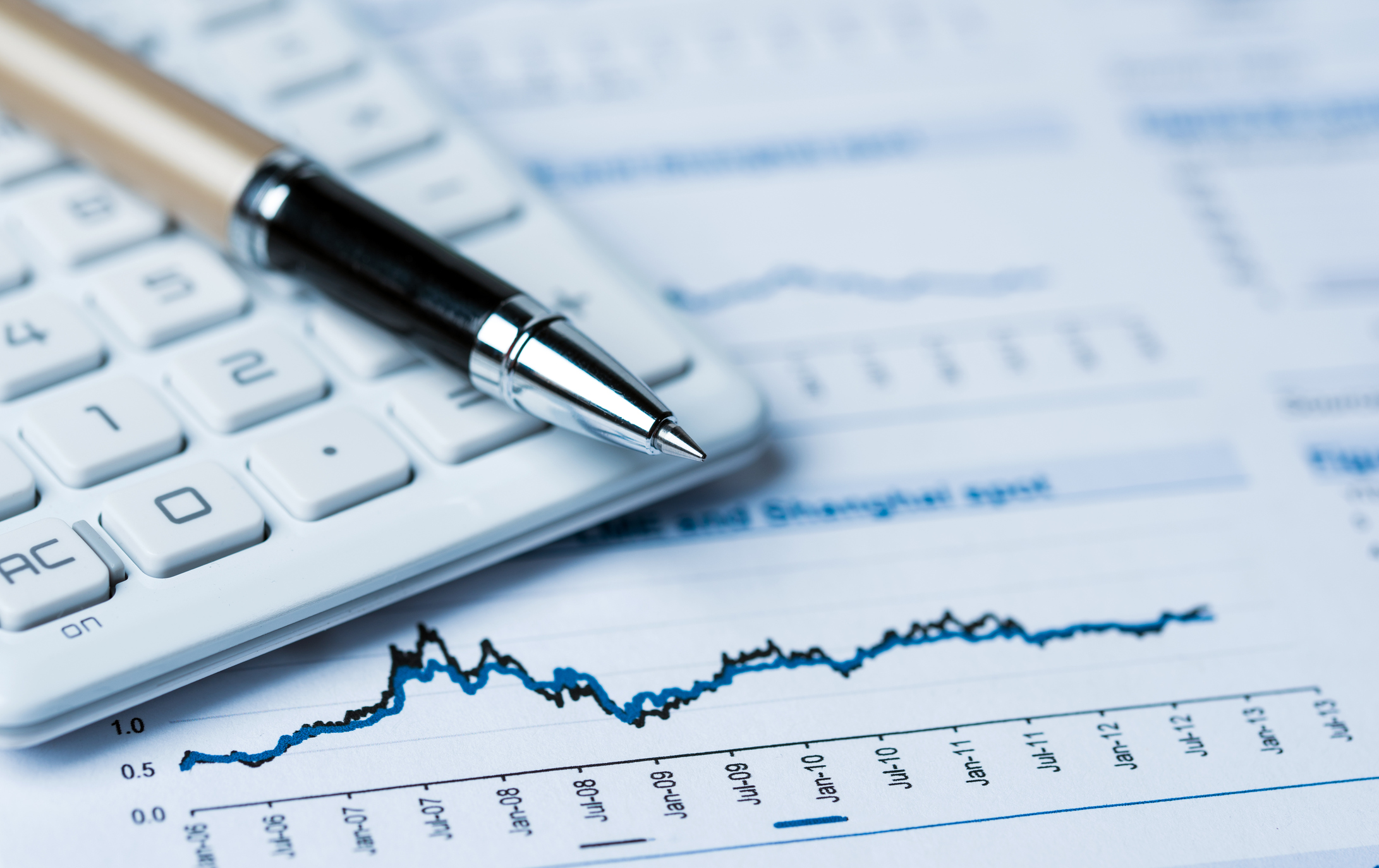 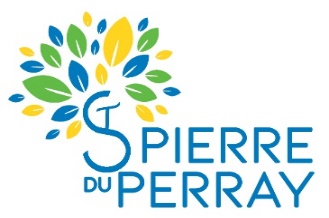 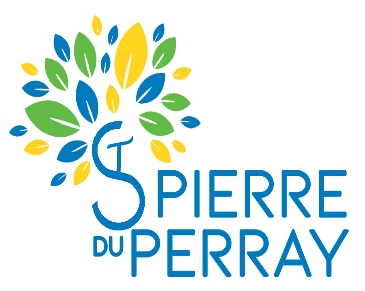 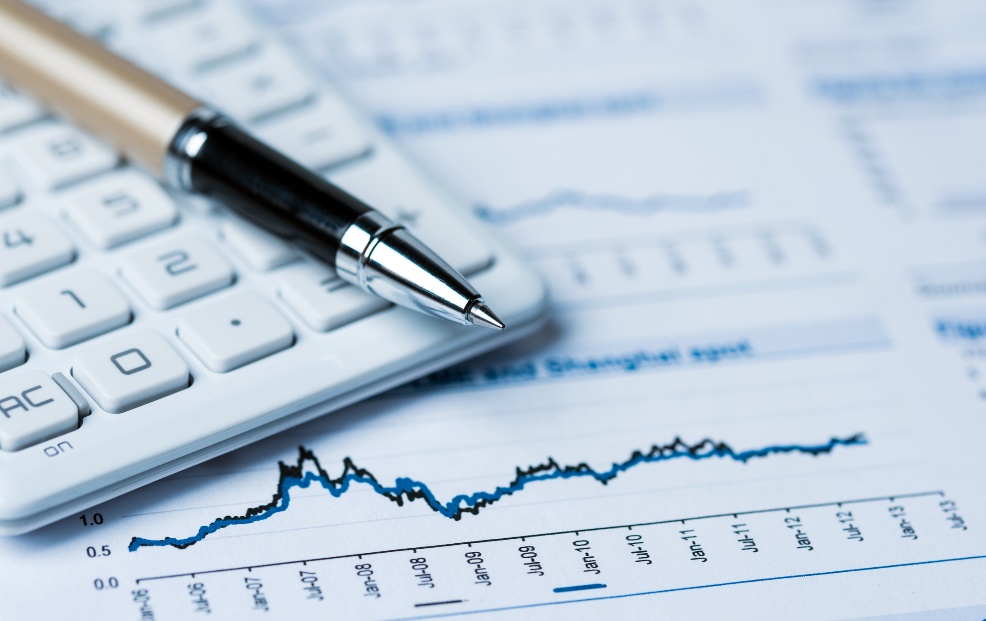 PRESENTATION En fonctionnement
2022
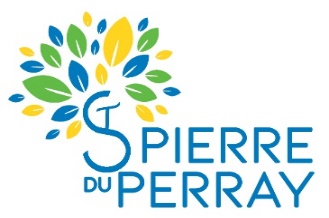 En recettes :
2022
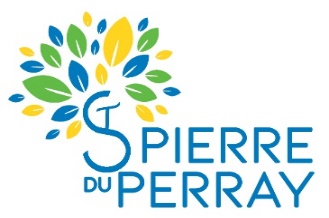 En dépenses :
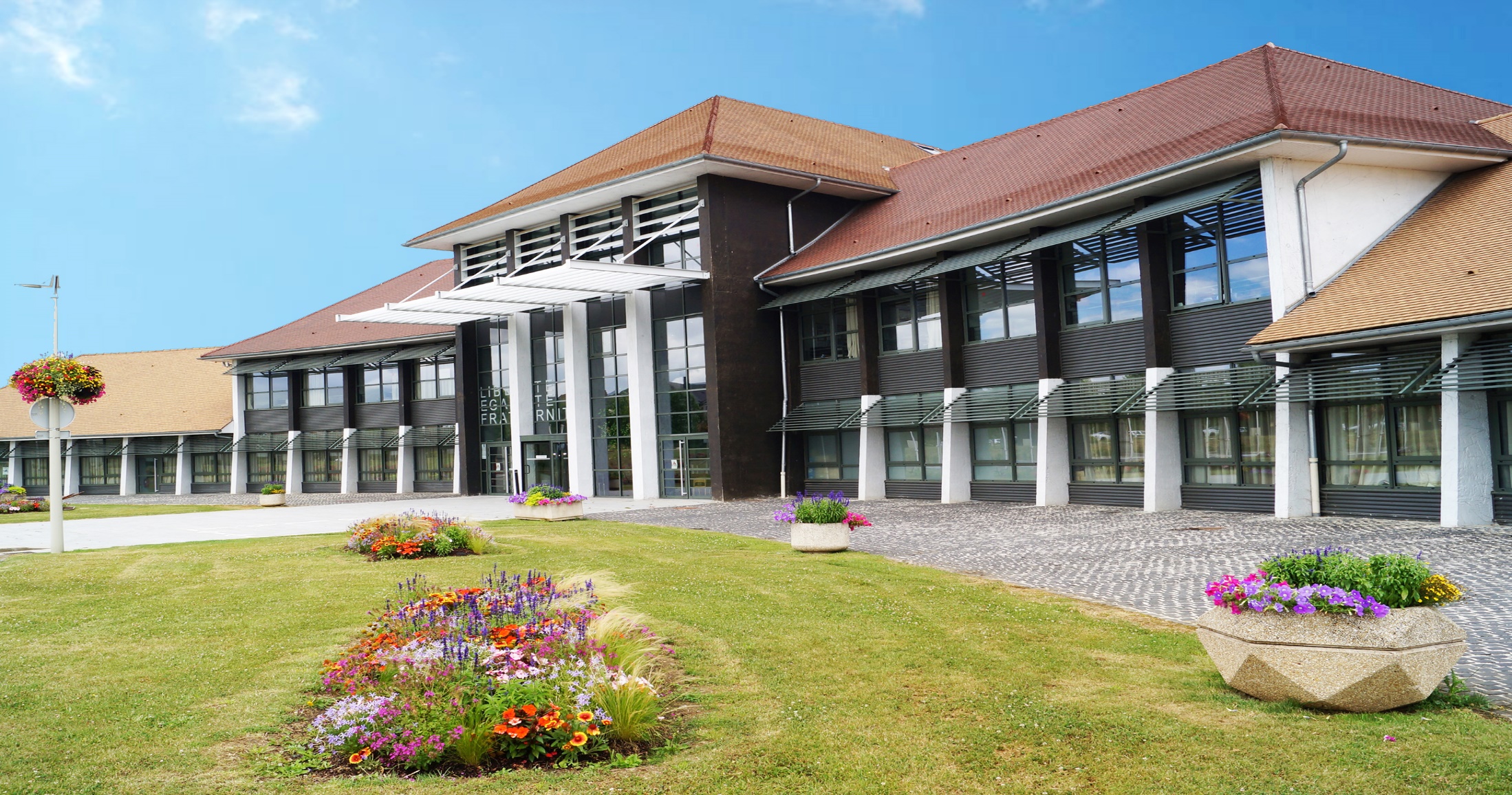 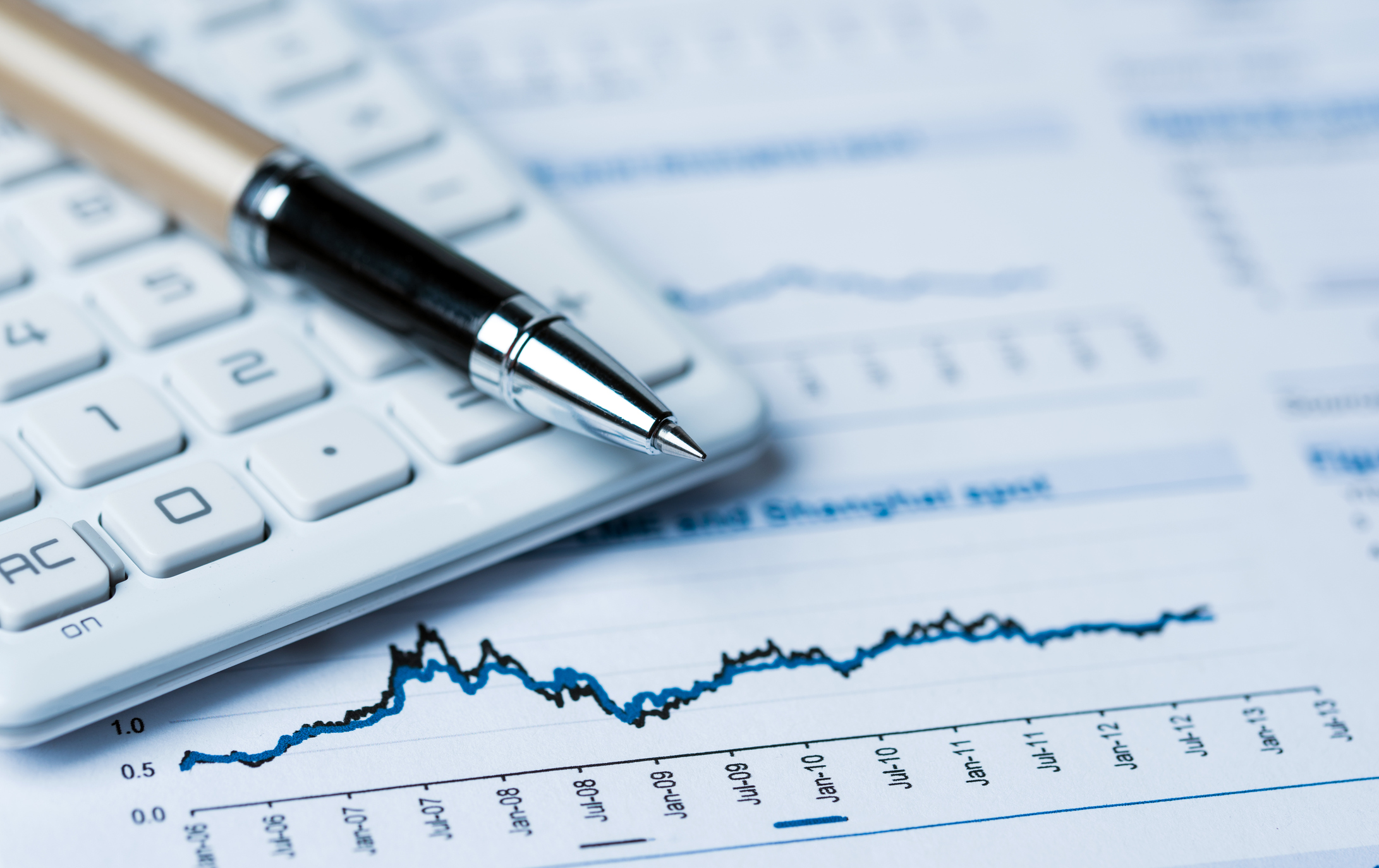 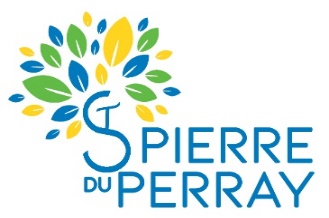 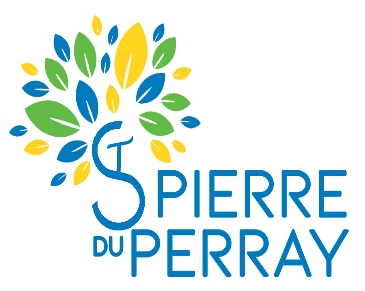 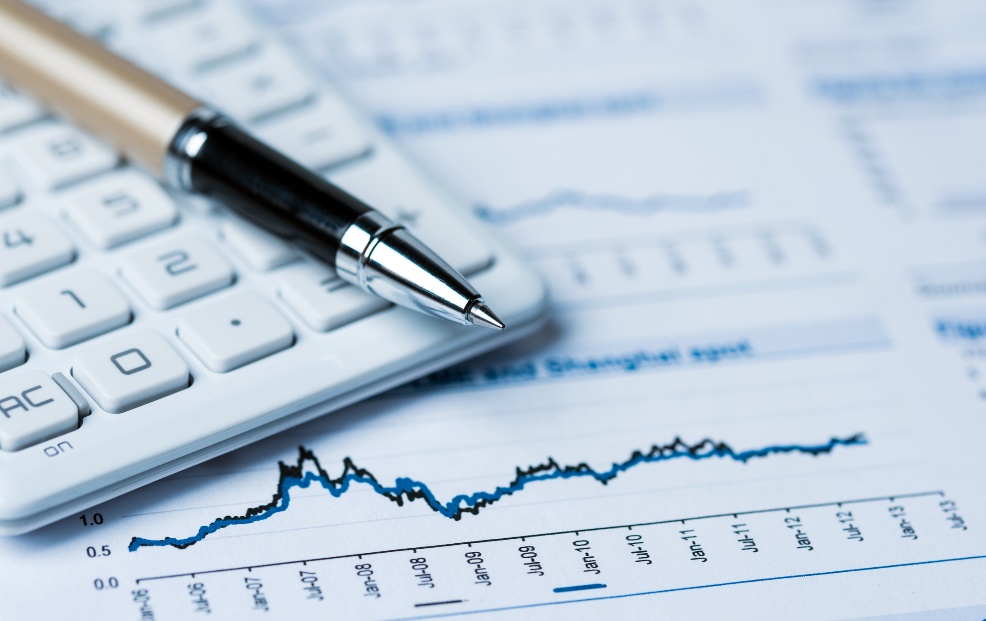 PRESENTATION  En investissement
2022
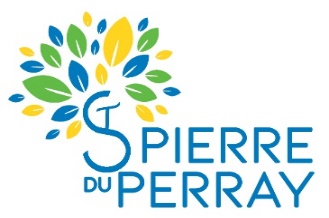 En Dépenses :
2022
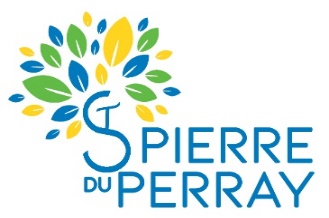 En recettes :
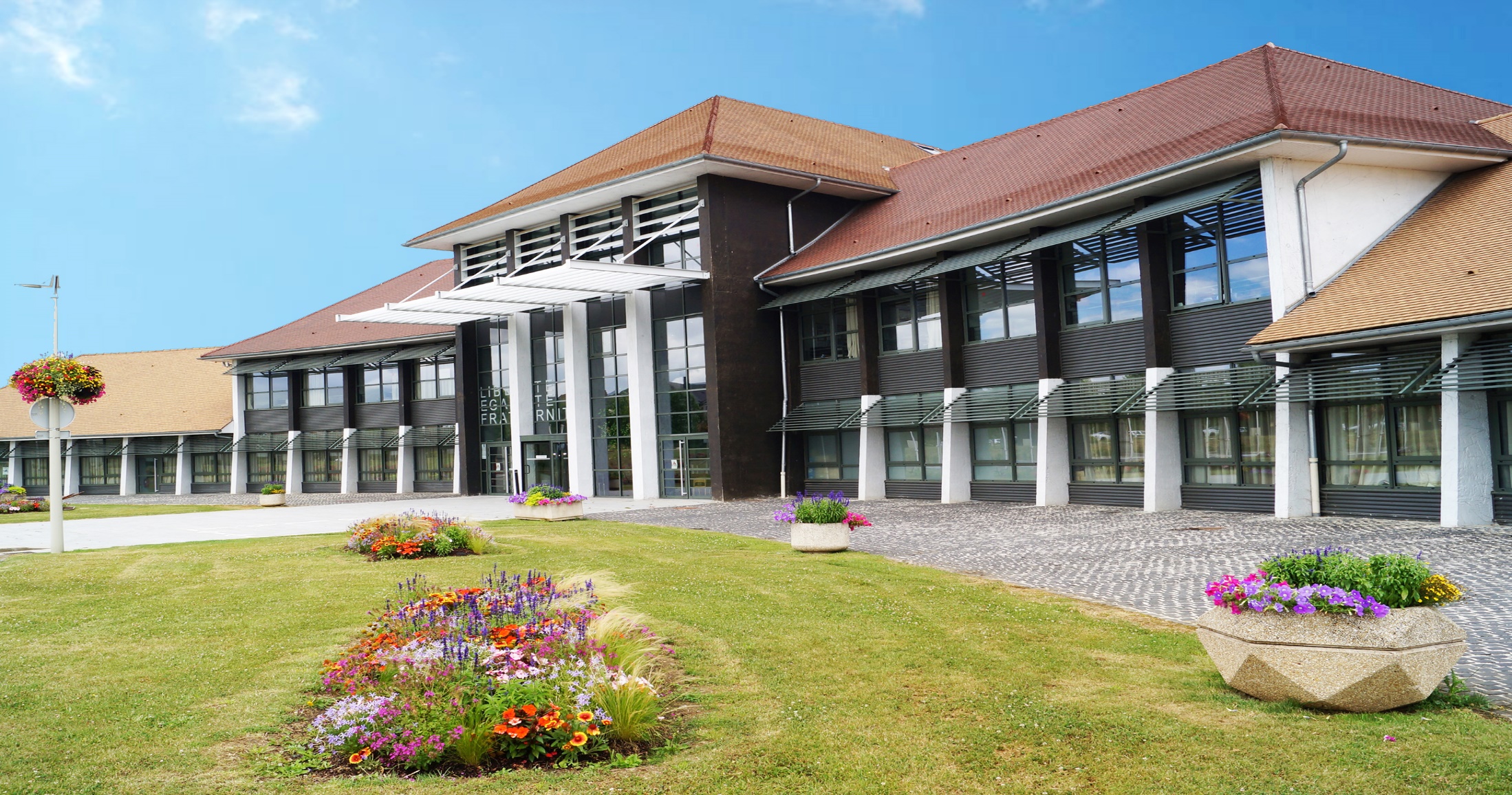 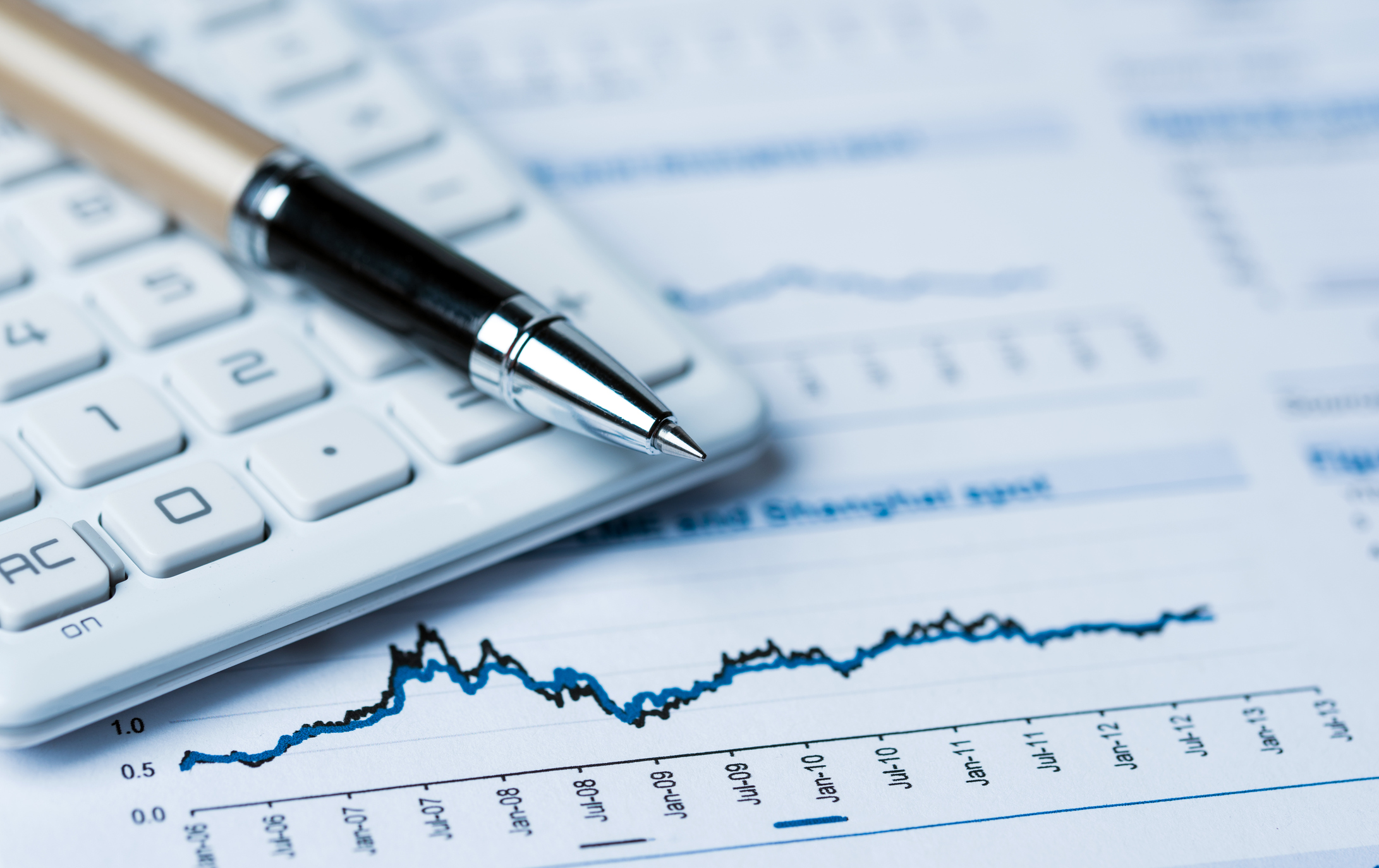 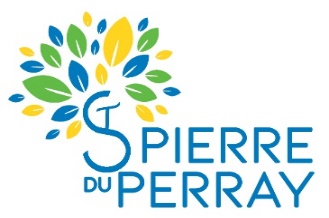 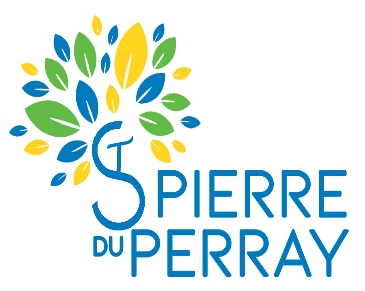 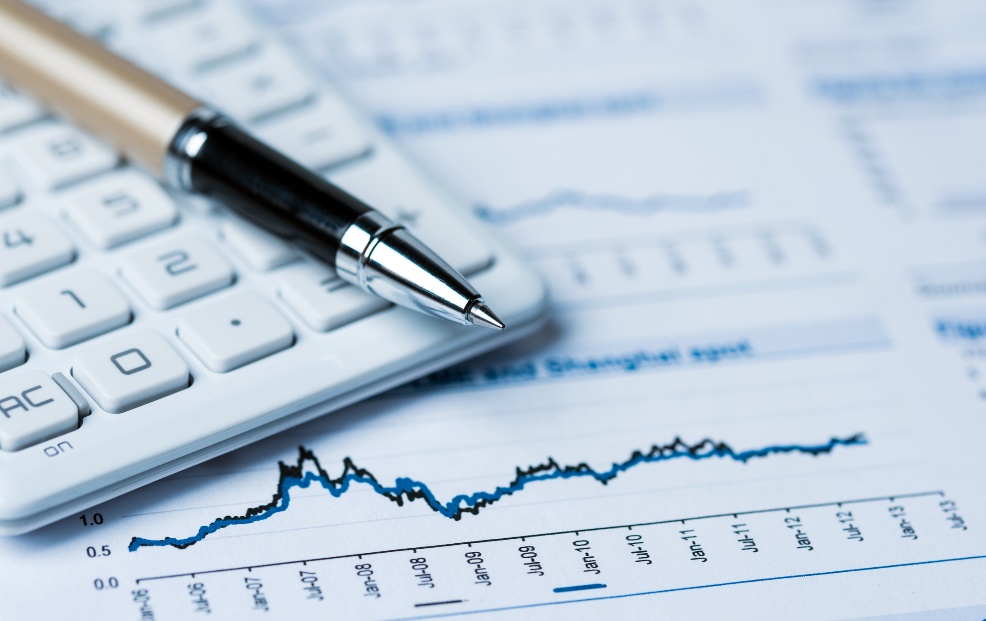 PRESENTATIONAffectation des Résultats202203 juin 2023
Affectation des Résultats 2022
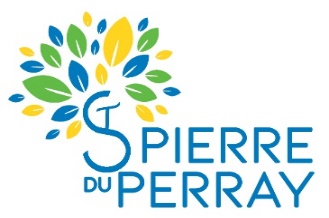 001 : Excédent d’investissement : + 624 108,96 €
002: Excédent de fonctionnement :  514 958,13 € (étant donné la reprise du résultat de la caisse d’école au BP 2023 pour 15410 € le montant qui sera inscrit au BS 2023 sera de 499 548,13 €
Et les restes à réaliser pour un solde de – 608 102,56 €
Comité Citoyen Budgétaire
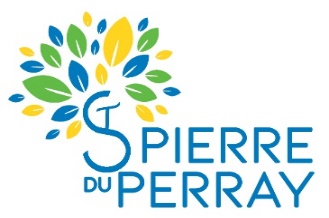 MERCI DE  VOTRE  ATTENTION
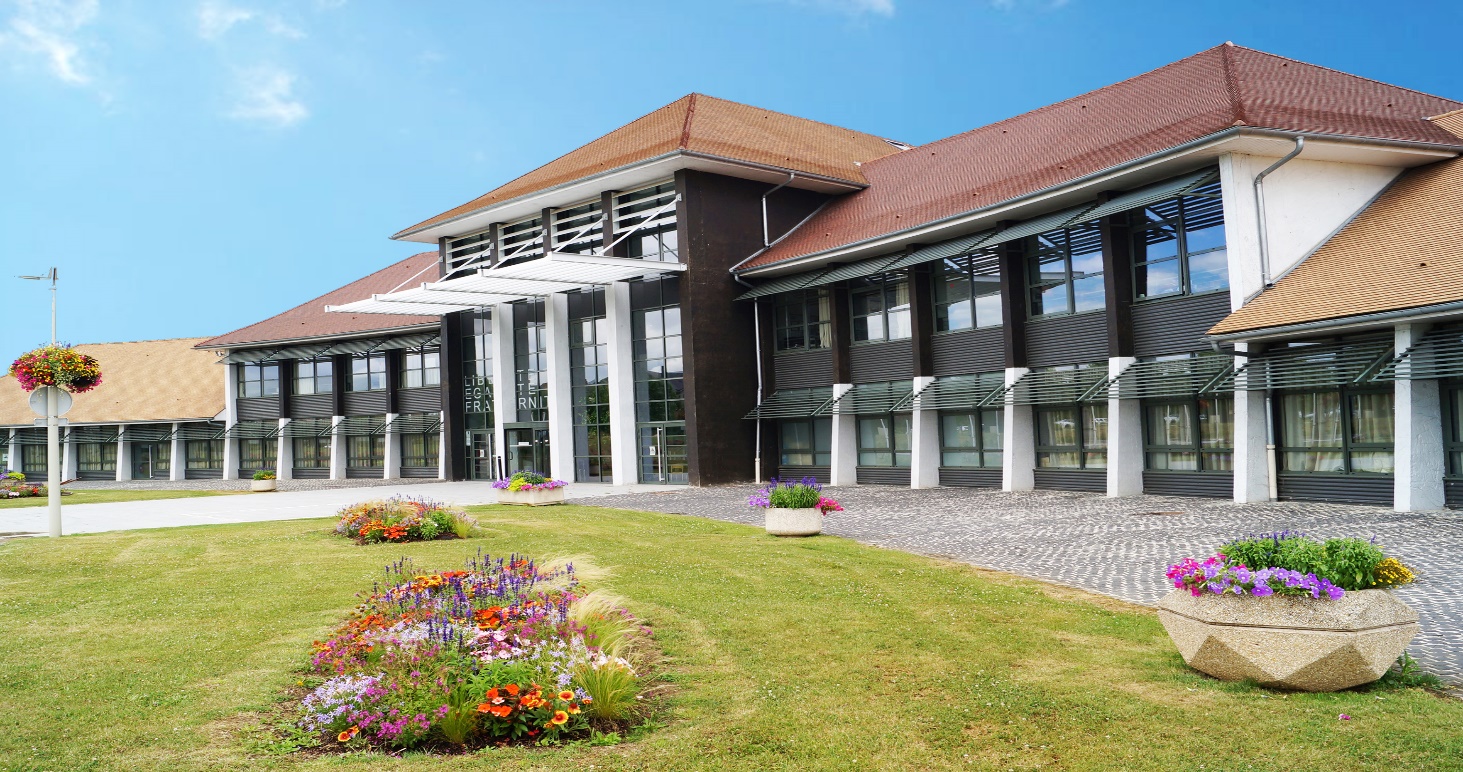